ZÁKLADNÍ VĚTNÉ ČLENY
PODMĚT 

PŘÍSUDEK – druhy přísudku
PODMĚT
Základní větný člen

Otázka: 

                                KDO,CO?

                  Maminka připravuje večeři.
                               Maminka
Jaké druhy podmětu rozlišujeme?
1. VYJÁDŘENÝ 
                         Na zahradě kvetly růže.
                                                                
2. NEVYJÁDŘENÝ
                         Dnes nikam nepůjdu. (Já)

3. VŠEOBECNÝ
                          Hlásili to v rozhlase.
                          Dávali to v kině.
                          Prodávali to na trhu.
JAKÝM SLOVNÍM DRUHEM LZE pODMĚT VYJÁDŘIT?
Podstatným jménem

Přídavným jménem

Zájmenem

Číslovkou
Pes štěká.

Nemocný odešel pryč.

Někdo vykřikl.

První dostane odměnu.
Rozlišujeme také podmět:
Letadlo se vzneslo.    


Zelené auto odjelo.


Petr, Jirka i Honza hráli bowling.
HOLÝ


ROZVITÝ


NĚKOLIKANÁSOBNÝ
PŘÍSUDEK
Základní větný člen

Spolu s podmětem tvoří základní skladební dvojici

Vyjadřuje co podmět koná

               Kuchař připravuje večeři.
                         připravuje
DRUHY PŘÍSUDKU
SLOVESNÝ JEDNODUCHÝ
Kluci hrají na hřišti fotbal.

SLOVESNÝ SLOŽENÝ
Musím jít do obchodu.


JMENNÝ SE SPONOU 
Eva je už týden nemocná.
Bratr se stal lékařem.
PŘÍSUDEK JMENNÝ SE SPONOU
Přísudek jmenný se sponou tvoří:
 Spona : 
            BÝT,BÝVAT
                 STÁT,STÁVAT SE

          +
      Podstatné nebo přídavné jméno

             Ta střecha je červená.     
              Sestra se stala herečkou.
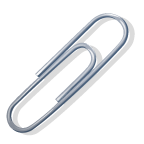